HAND & WRIST
Dr. Mohammed Saeed Vohra
Dr. Jamila El-Medany
OBJECTIVES
At the end of the lecture, students should be able to:
Describe the anatomy of the deep fascia of the wrist & hand (flexor & extensor retinaculae& palmar  aponeurosis).
List the structures passing superficial & deep to flexor retinaculum.
Describe the anatomy of the insertion of long flexor & extensor tendons.
Describe the anatomy of the small muscles of the hand (origin, insertion action & nerve supply)
Retinacula
Flexor & Extensor R:
Bands of Deep Fascia at the Wrist.
Function:
Hold the long flexor and extensor tendons in position at the wrist.
Attachments:
Medially :   both  (R) attached to Pisiform & Hook of Hamate. 
Laterally: 
Flexor Retinaculum to Tubercle of Scaphoid & Trapezium.
Extensor Retinaculum to Distal end of Radius
P
H
T
Structures Superficial to Flexor Retinaculum.
From Medial to Lateral:
Tendon of Flexor carpi ulnaris. 
Ulnar nerve.
Ulnar artery.
Palmar cutaneous branch of ulnar nerve.
Palmaris longus tendon.
Palmar cutaneous branch of median nerve.
Carpal Tunnel
Formed from  Concave anterior surface of the Carpus  covered by Flexor Retinaculum
Contents: 
(Structures Beneath Flexor 
Retinaculum)
From Medial to Lateral :
1. Long flexor tendons to the fingers 
(Flex. Dig Superficialis & Profundus). 
2.Median nerve.
3. Flexor Pollicis Longus
Carpal Tunnel Syndrome
Causes :
Compression of the median nerve within the carpal tunnel.
Manifestations :
(1) Burning pain (pins and needles ) in the lateral three and half fingers.
(2) weakness or atrophy of the thenar muscles (Ape Hand).
(3) Inability to Oppose the thumb.
No parethesia over the thenar eminence?.
Palmar Aponeurosis
Thickened deep fascia of the Palm.
Triangular in shape , occupies the central area of the palm.
Apex :attached to the distal border of flexor retinaculum and receives the insertion of palmaris longus tendon.
Base : divides at the bases of the fingers into four slips that pass into the fingers.
Functions :
1. Firmly attached to the overlying skin and improves the grip.
2. Protects the underlying tendons, vessels & nerves.
3. Gives origin to palmaris brevis.
Palmaris  Brevis
Short Muscles of Thumb & Little  Finger
Hypothenar Eminence (3)
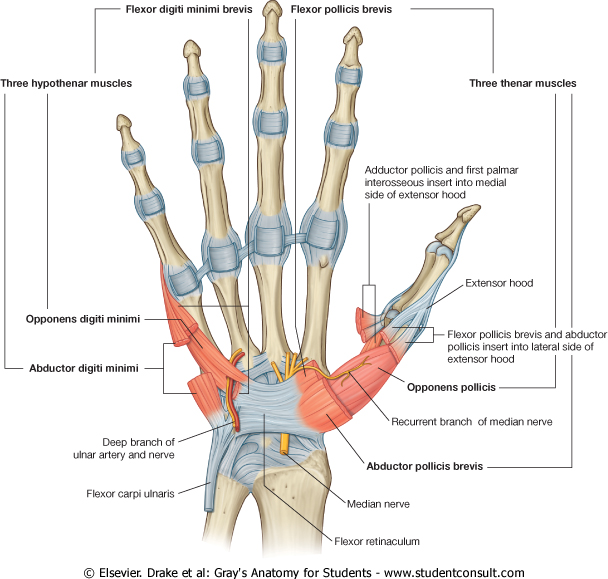 Thenar Eminence (3)
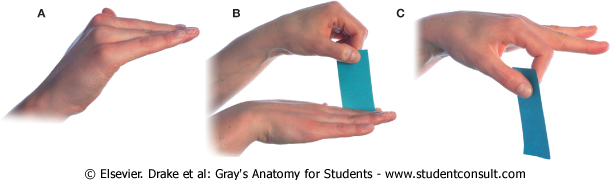 Adductor  Pollicis
Insertion of Flexor Dig Superficialis
Each tendon
1. Divides into two halves pass around the Profundus Tendon.
 2. The two halves Meet on the posterior aspect of Profundus tendon (partial decussation of fibers).
3.Reunion of the two halves.
4. Further Division into two slips attached to the Borders of Middle Phalanx.
Insertion of Flexor Dig Profundus
Each tendon
Inserted into the Base of the Distal Phalanx.
Fibrous Flexor (Digital) Sheath
A Strong Fibrous Sheath, which covers the anterior surface of the fingers and attached to the sides of the phalanges.
Its Proximal end is opened, Its Distal end is closed
The Sheath with the Anterior Surfaces of the Phalanges & the Interphalangeal joints form an Osteofibrous blind Tunnel for  the long flexor tendons of the fingers.
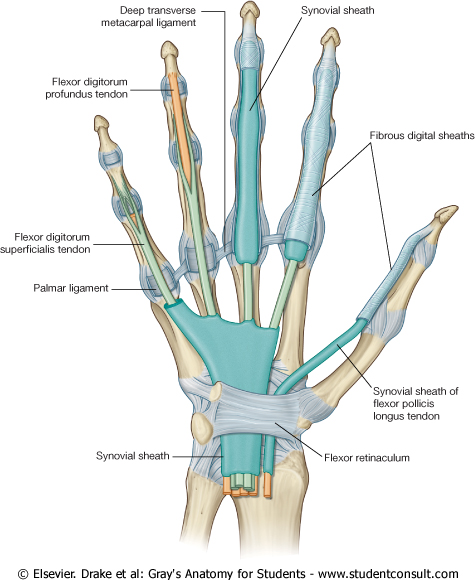 Synovial Flexor Sheaths
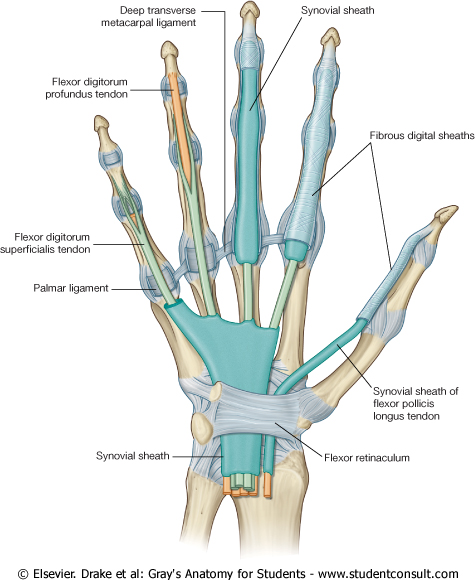 Common Synovial sheath (Ulnar Burs) 
Contains tendons of Flexor Digitorum Superficialis & Profundus
	The Medial part of the sheath extends distally (without interruption) on the tendons of the little finger.
The Lateral part of the sheath stops on the middle of the palm.
The distal ends of the long flexor tendons to(Index, Middle & Ring) fingers acquire Digital Synovila Sheaths.
Synovial Flexor Sheaths
Flexor Pollicis Longus  tendon has its own synovial sheath (Radial Bursa)
Function of Synovial Sheaths:
They allow the long tendons to move smoothly with a minimum of friction beneath the flexor retinaculum and the fibrous flexor sheaths.
Lumbrical Muscles (4)
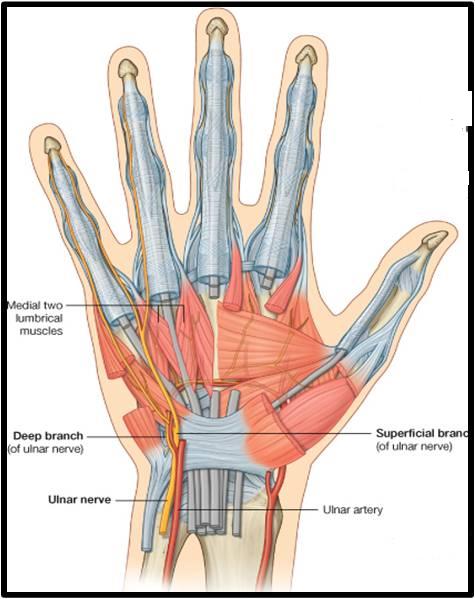 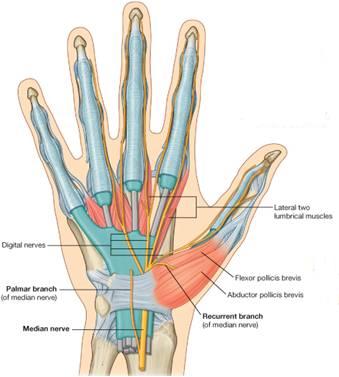 Palmar Interossei (4)
2
3
4
1
2
3
4
Dorsal Interossei (4)
AB
AB
3
2
4
1
Action of Lumbricals &Interossei
Extensor Expansion
Formed from the expansion of the tendons of extensor dig. 
at the PIJ, the expansion splits into (3) parts:
Central: inserted into the base of Middle phalanx.
Two laterals: inserted into the base of the Distal phalanx.
The Expansion Receives the insertions of:
(1) Corresponding Interosseous muscle  (on each side).
(2) Lumbrical muscle  (on the lateral side).
L
L
C
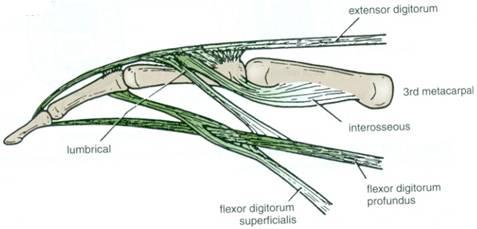 Thank you